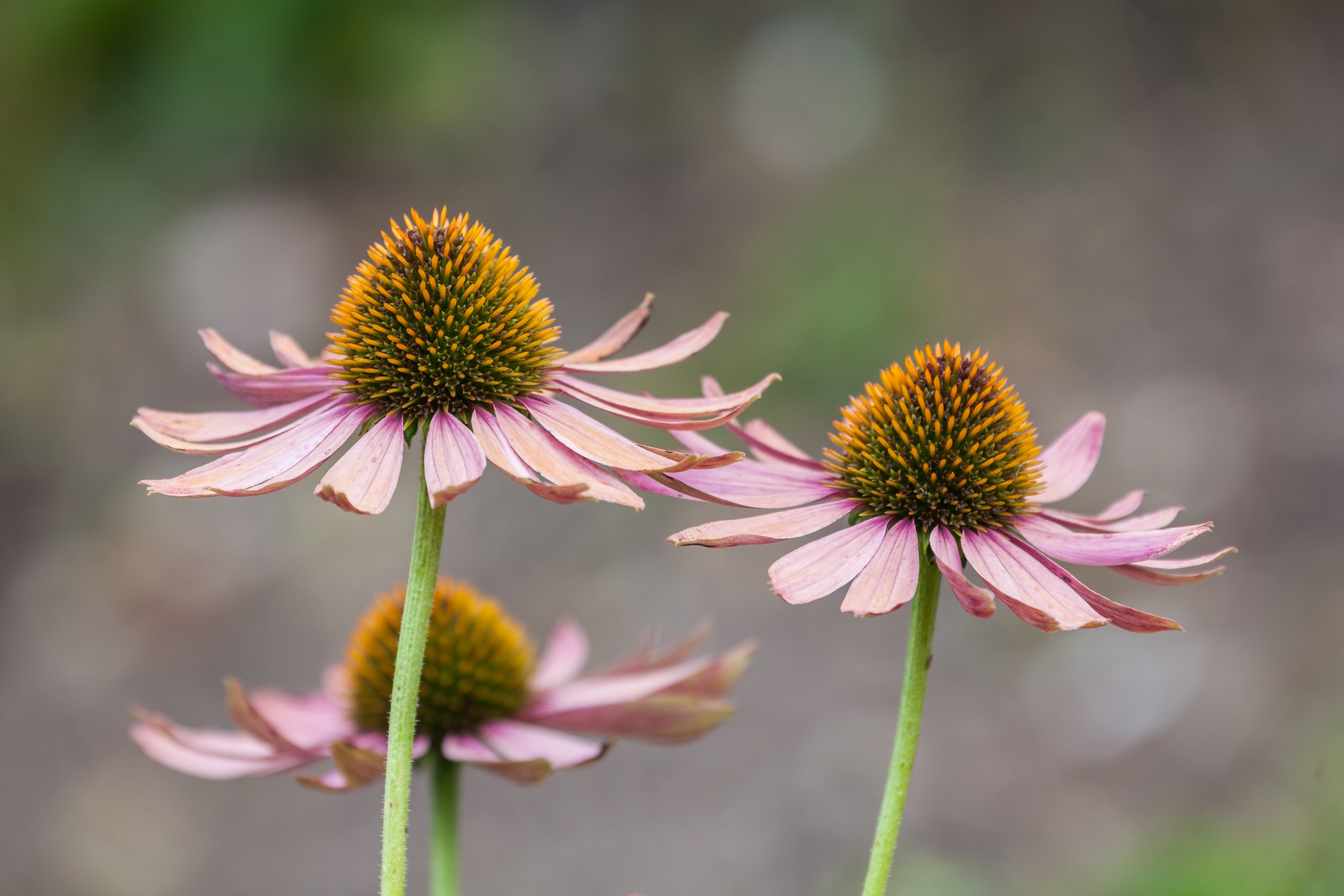 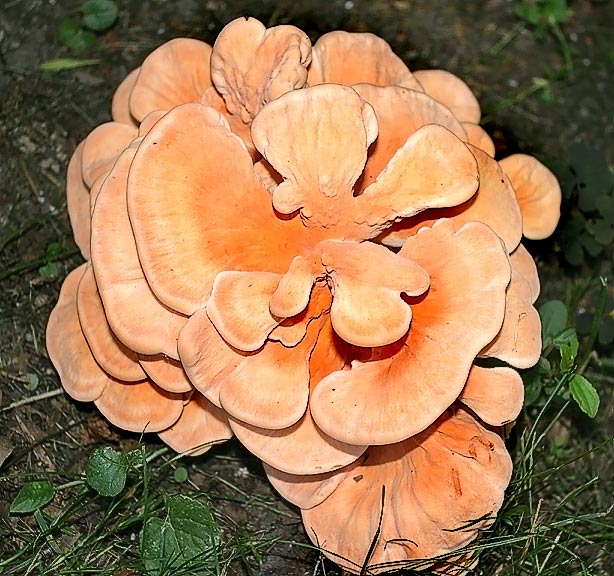 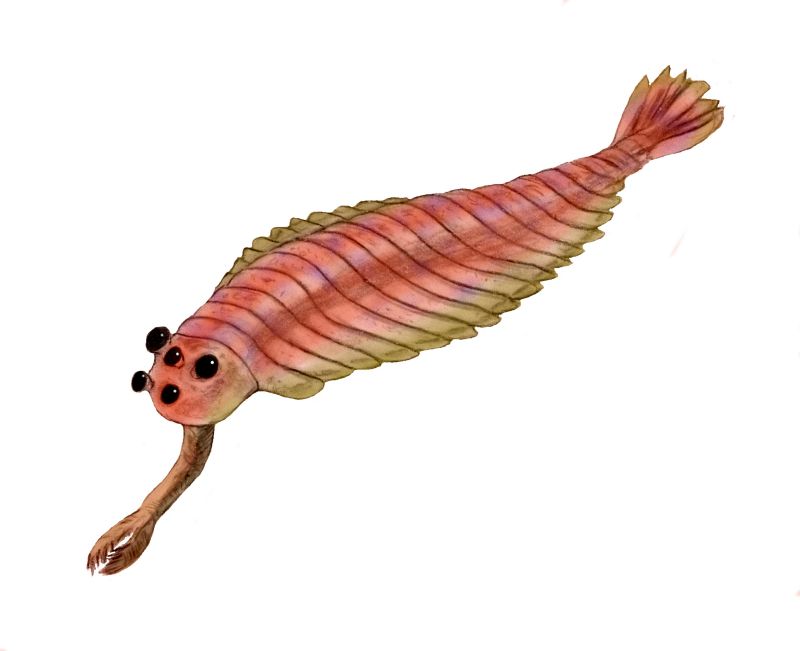 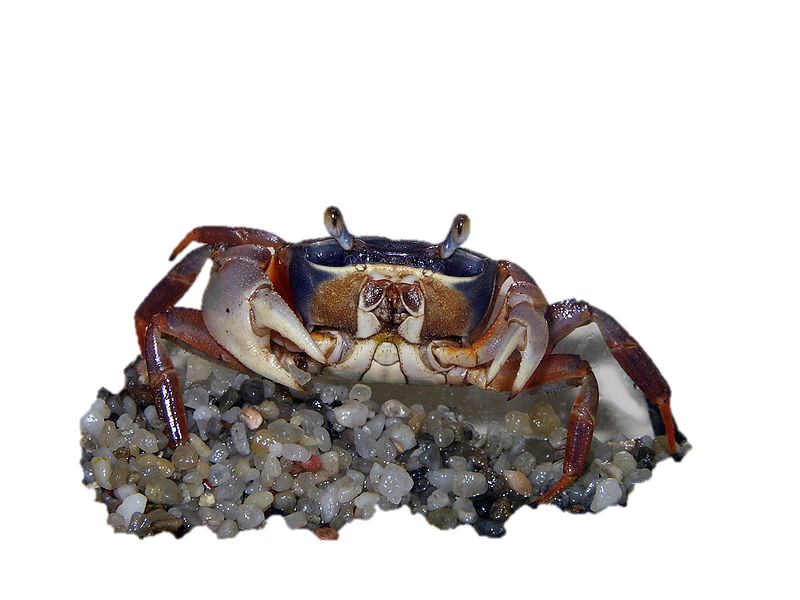 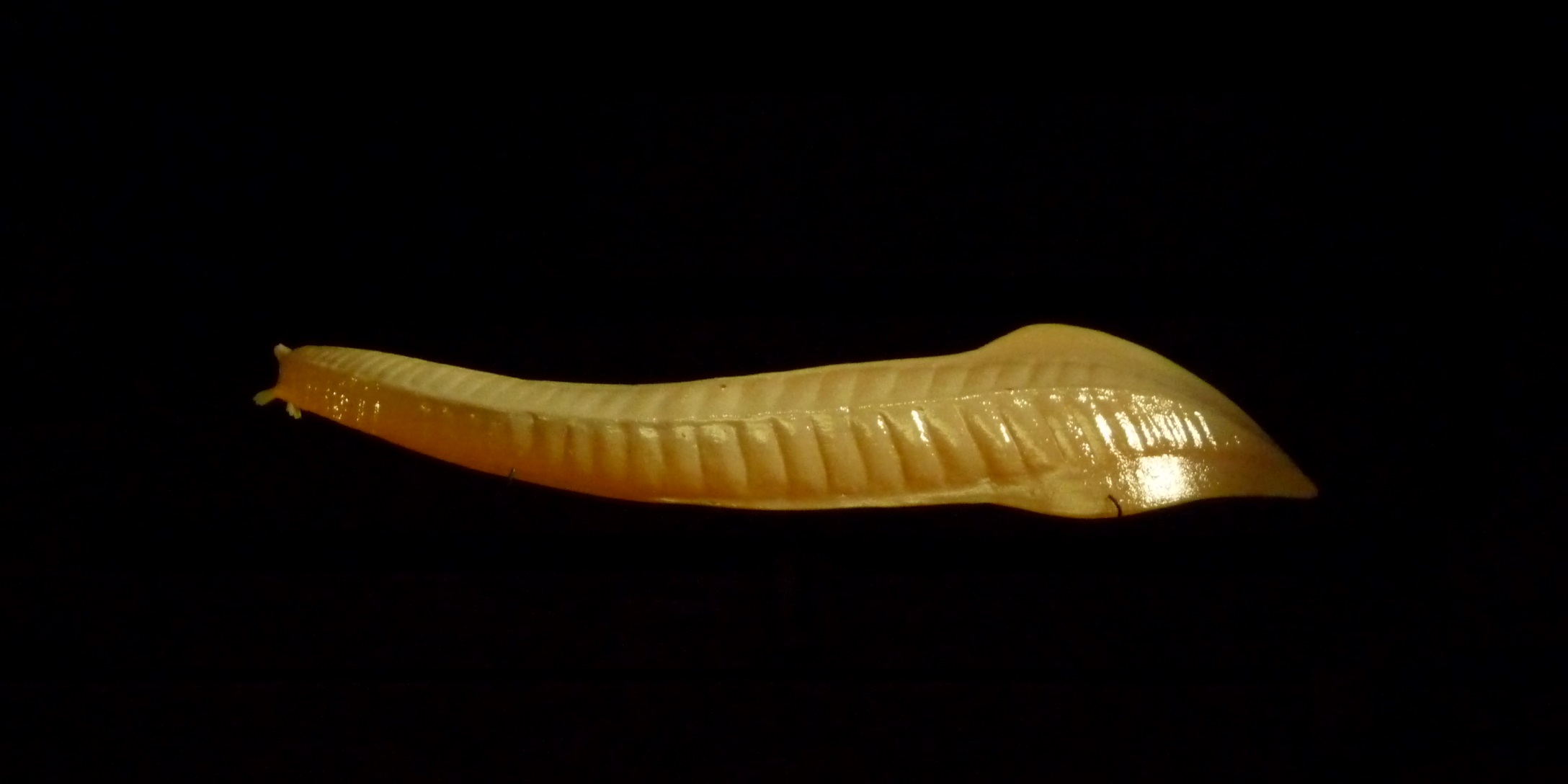 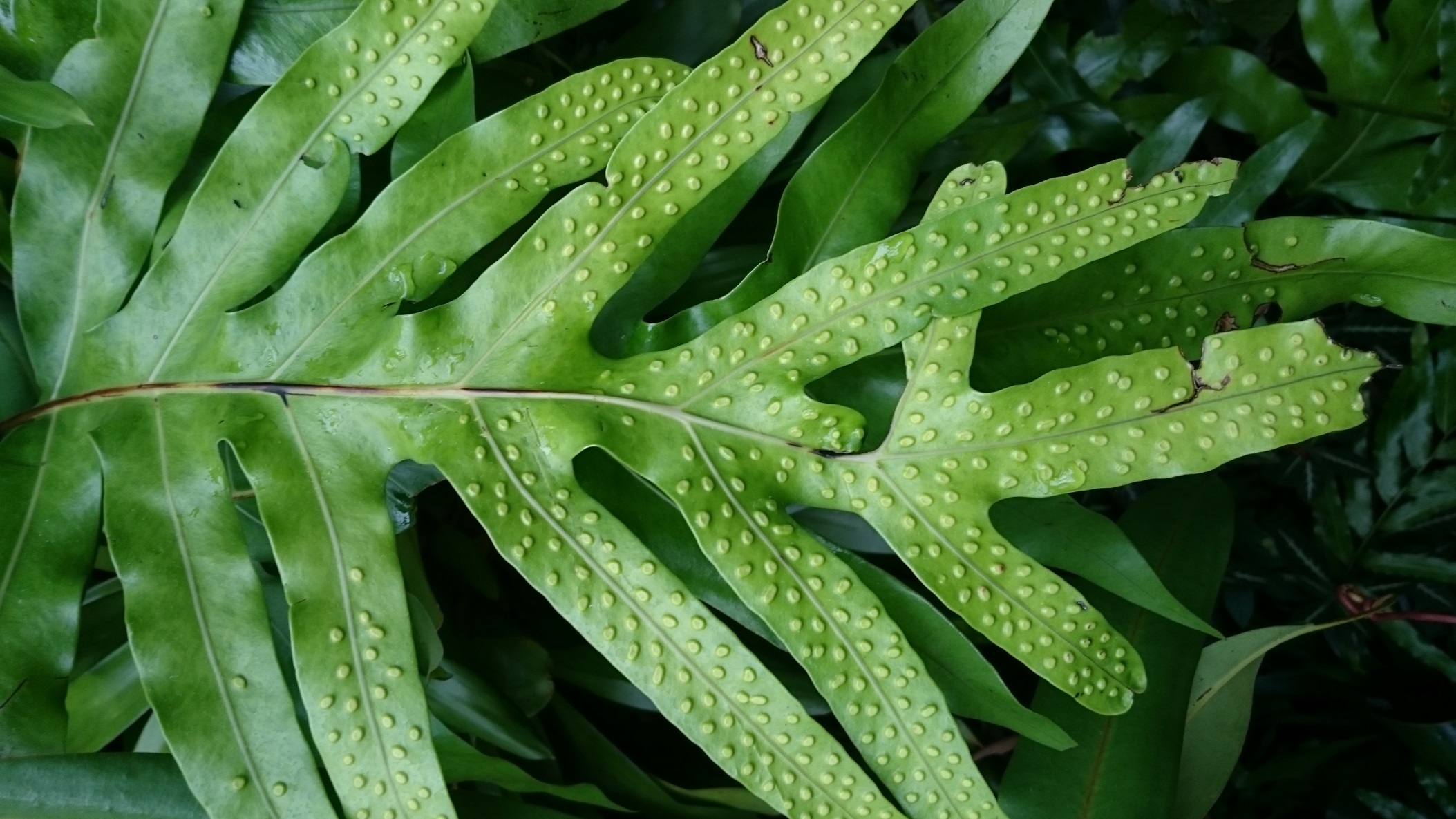 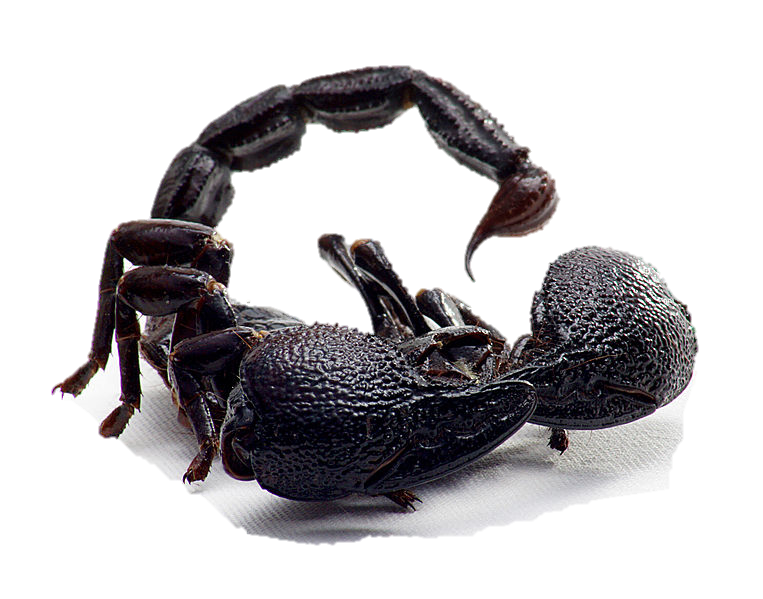 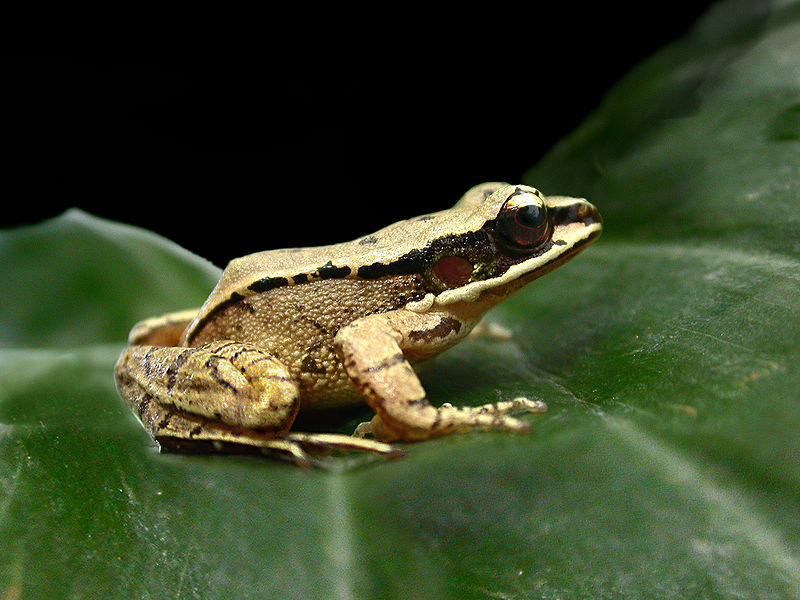 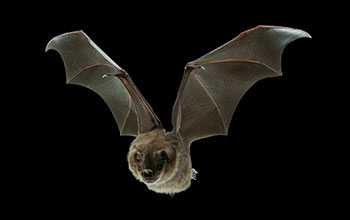 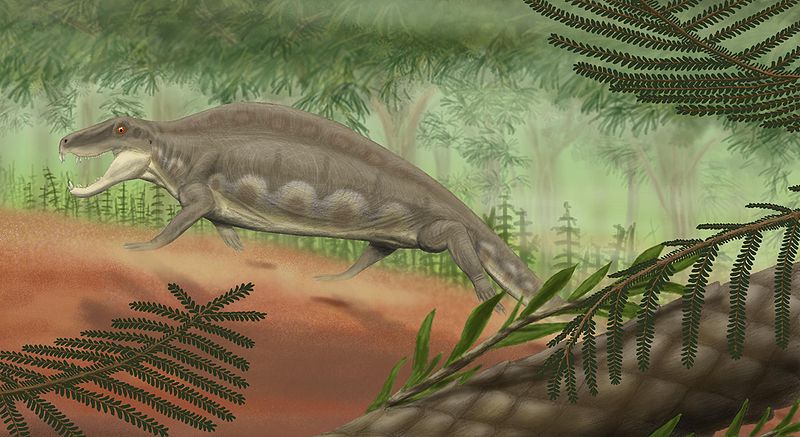 [Speaker Notes: Image by Smokeybjb]
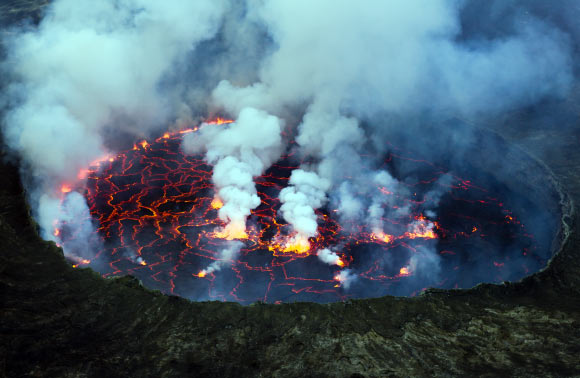 [Speaker Notes: Cai Tjeenk Willink / CC BY-SA 3.0.]
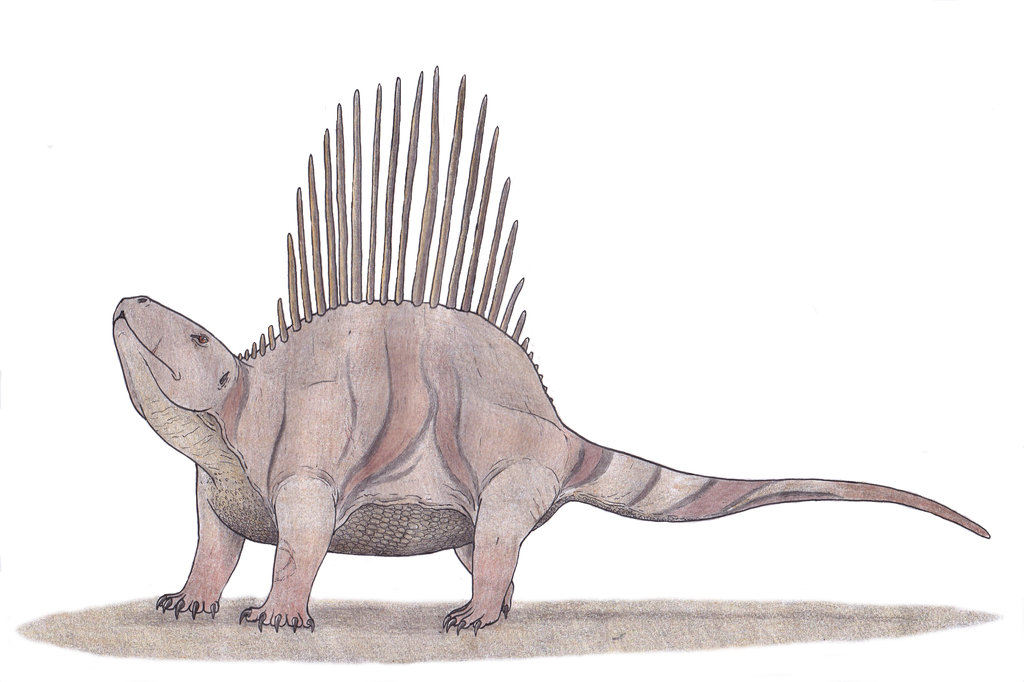 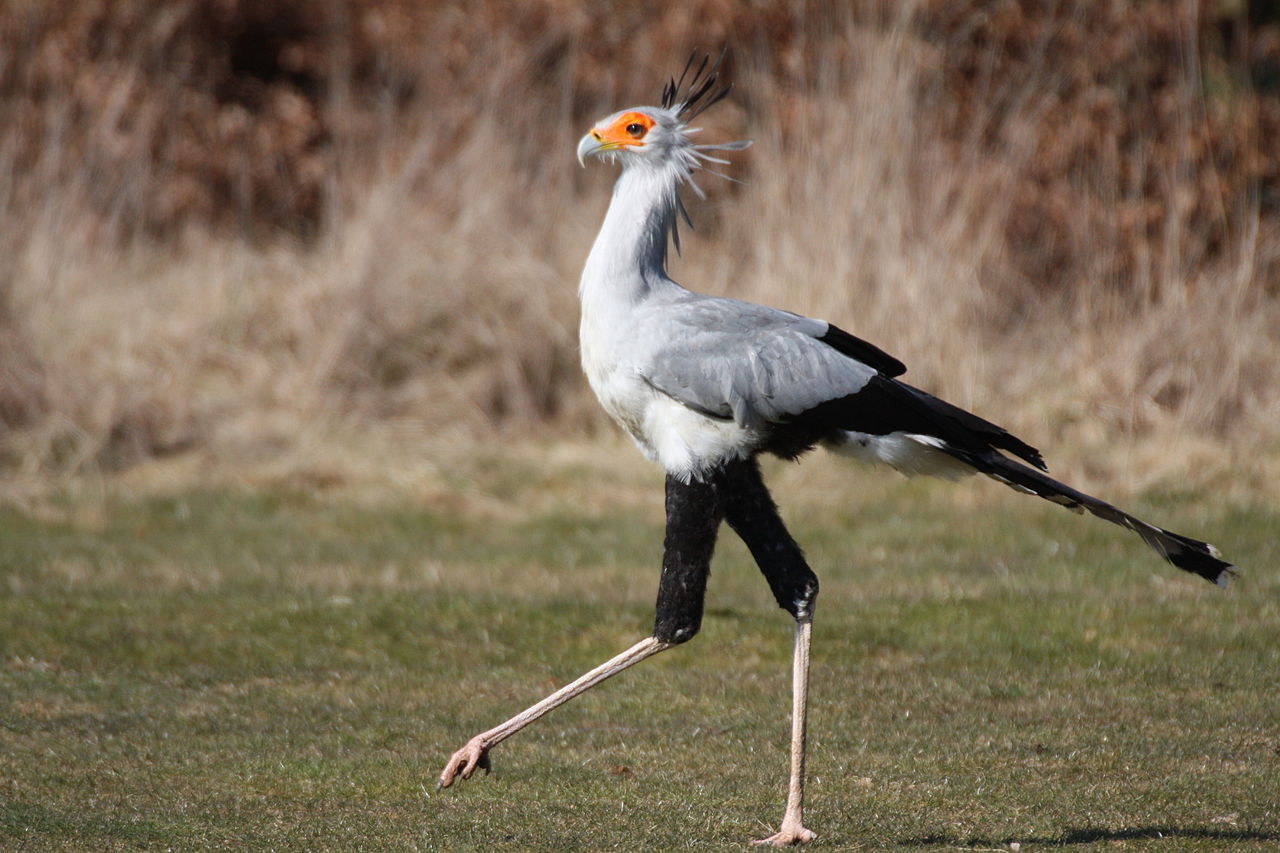 [Speaker Notes: "Secratary Bird, Strutting Stuff" by Mark Kent - originally posted to Flickr as Secratary Bird - Strutting Stuff. Licensed under CC BY-SA 2.0 via Wikimedia Commons - https://commons.wikimedia.org/wiki/File:Secratary_Bird,_Strutting_Stuff.jpg#/media/File:Secratary_Bird,_Strutting_Stuff.jpg]
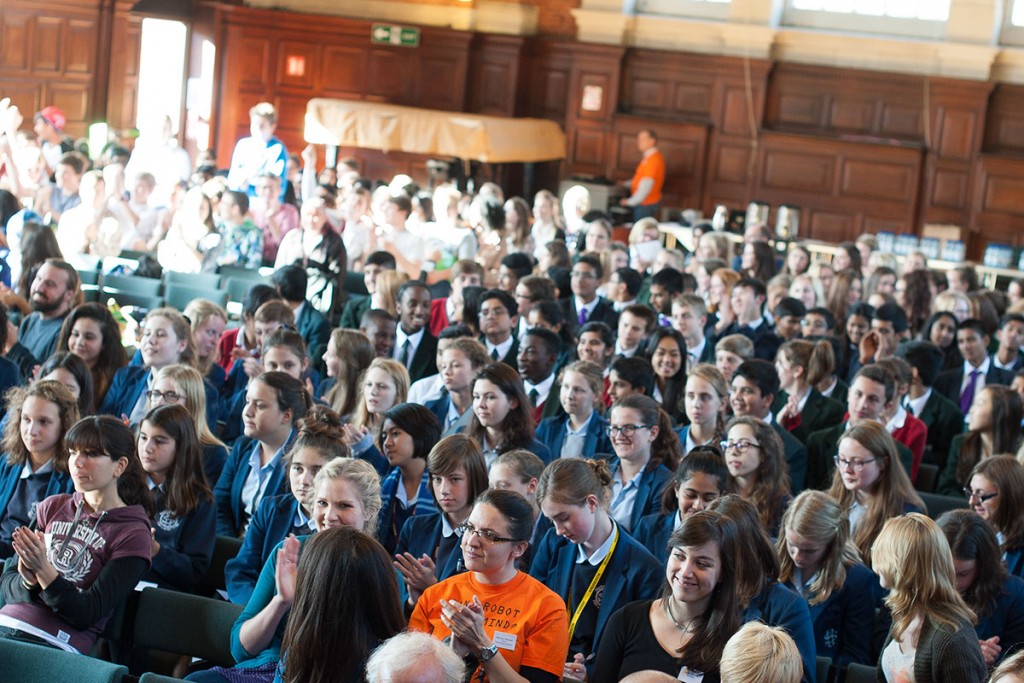